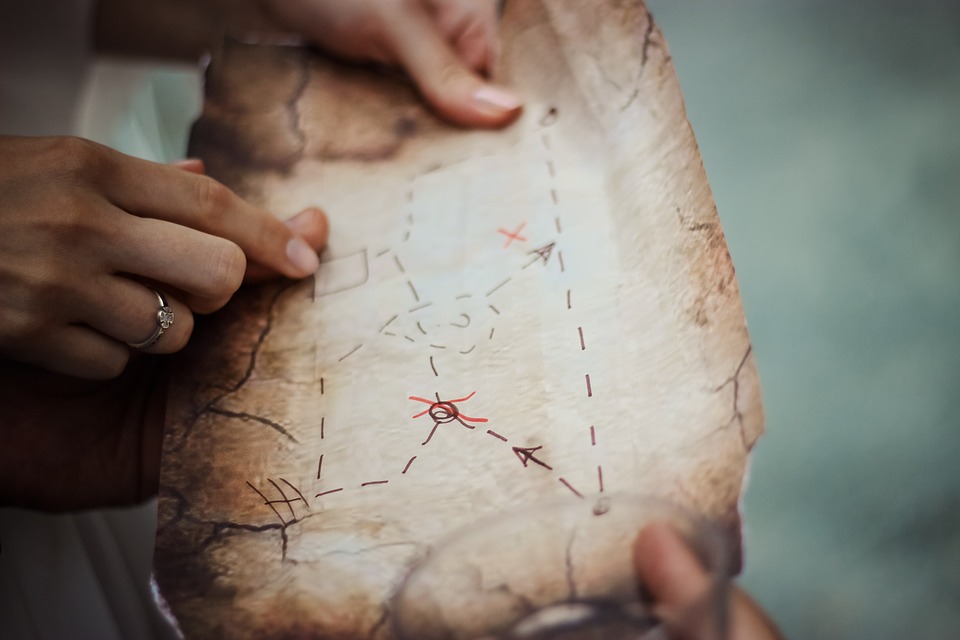 A Step By Step Guide to De-Conversion
Step One: Recount the Negatives of Your Fundamentalist Past

Step Two: Portray Yourself as the Victim Who Bravely Fought Your Persecutors 

Step Three: Describe Your Old Group as Overly Dogmatic While You are Just a Seeker
Step Four: Insist Your New Beliefs Are From the Bible and Not a Rejection of It

Step Five: Attack the Character of Your Old Group: Uplift the Character of the New
Don’t Be Impressed

Don’t Be Fooled

Don’t Be Caught